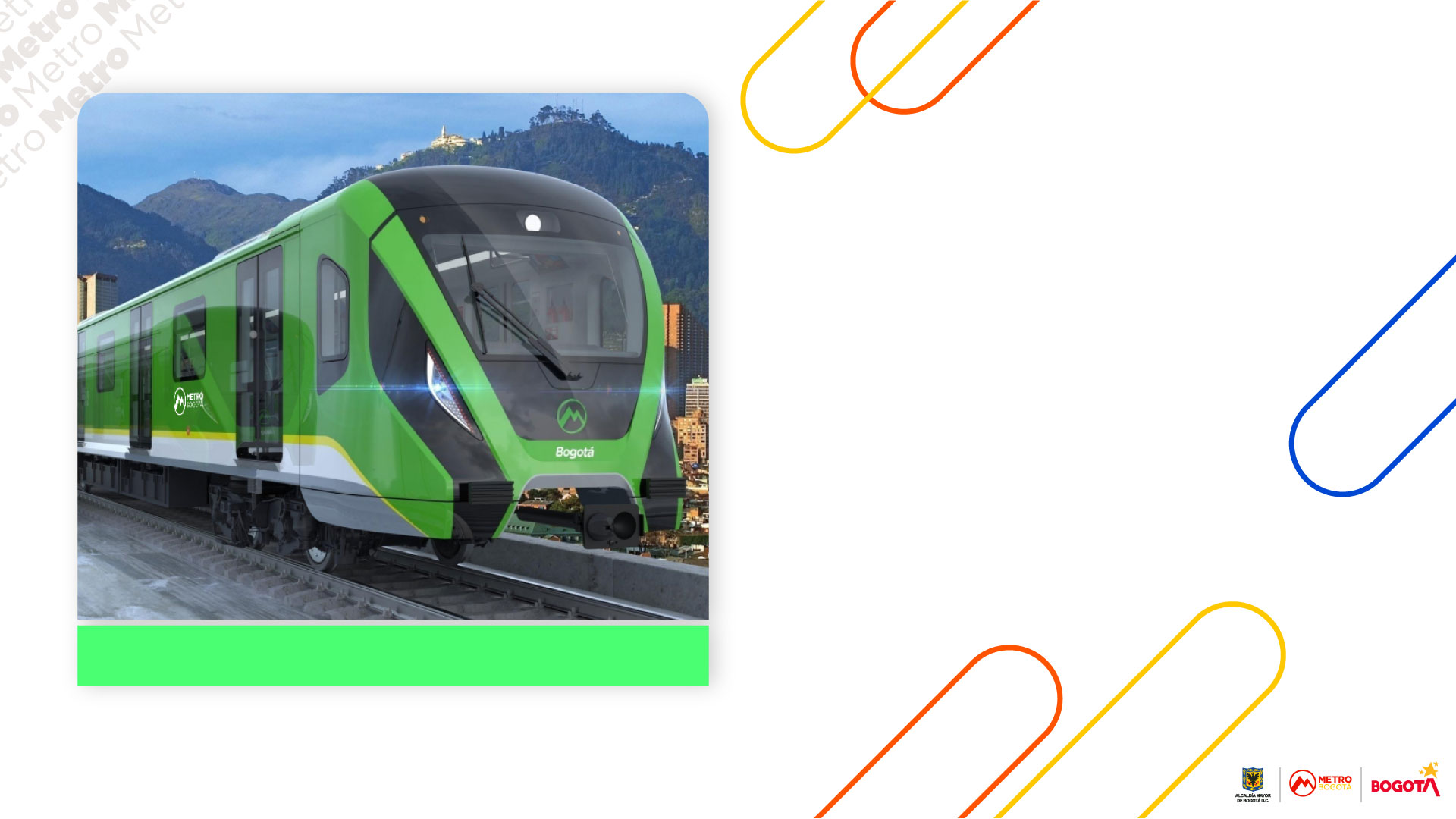 La eliminación documental se debe llevar a cabo “ cuando se trate de copias idénticas, o duplicado”. Concepto Archivo General de la Nación AGN- 2015
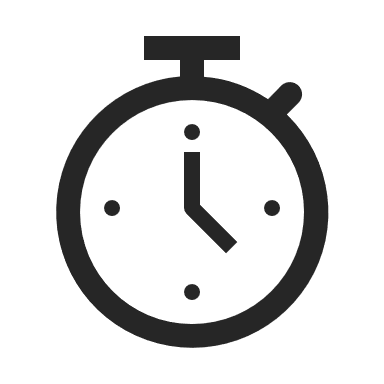 1 min.
TEMA: 
Eliminación de documentos de apoyo y duplicidades . 
DESARROLLO:
La Subgerencia de Gestión Predial, se encargó de la revisión de varias cajas de archivo, entre ellas se encontrarón diferentes tipologías documentales, las cuales hacen parte del proceso de Adquisición Predial. 
Estas tipologías documentales son: 
Avalúos comerciales
Encuestas de satisfacción 
Formatos de solicitud de compensaciones 
Documentos de apoyo como:
“normas que regulan el proceso de adquisición predial”.
Se procedió a la verificación del documento físico contra la documentación que reposa en los expedientes ya conformados de la serie: “Historiales de Predios”, confirmando  que estos ya hacían parte integral del expediente. 
Concluyendo que los documentos arriba mencionados son duplicad y/o documentos de apoyo; con el fin de realizar la eliminación de éstos soportes, se procedió a diligenciar el formato, GD-FR-015 “Formato Único Inventario Documental_V,02,”el cual se anexa a la presentación al igual que el Acta de Eliminación .